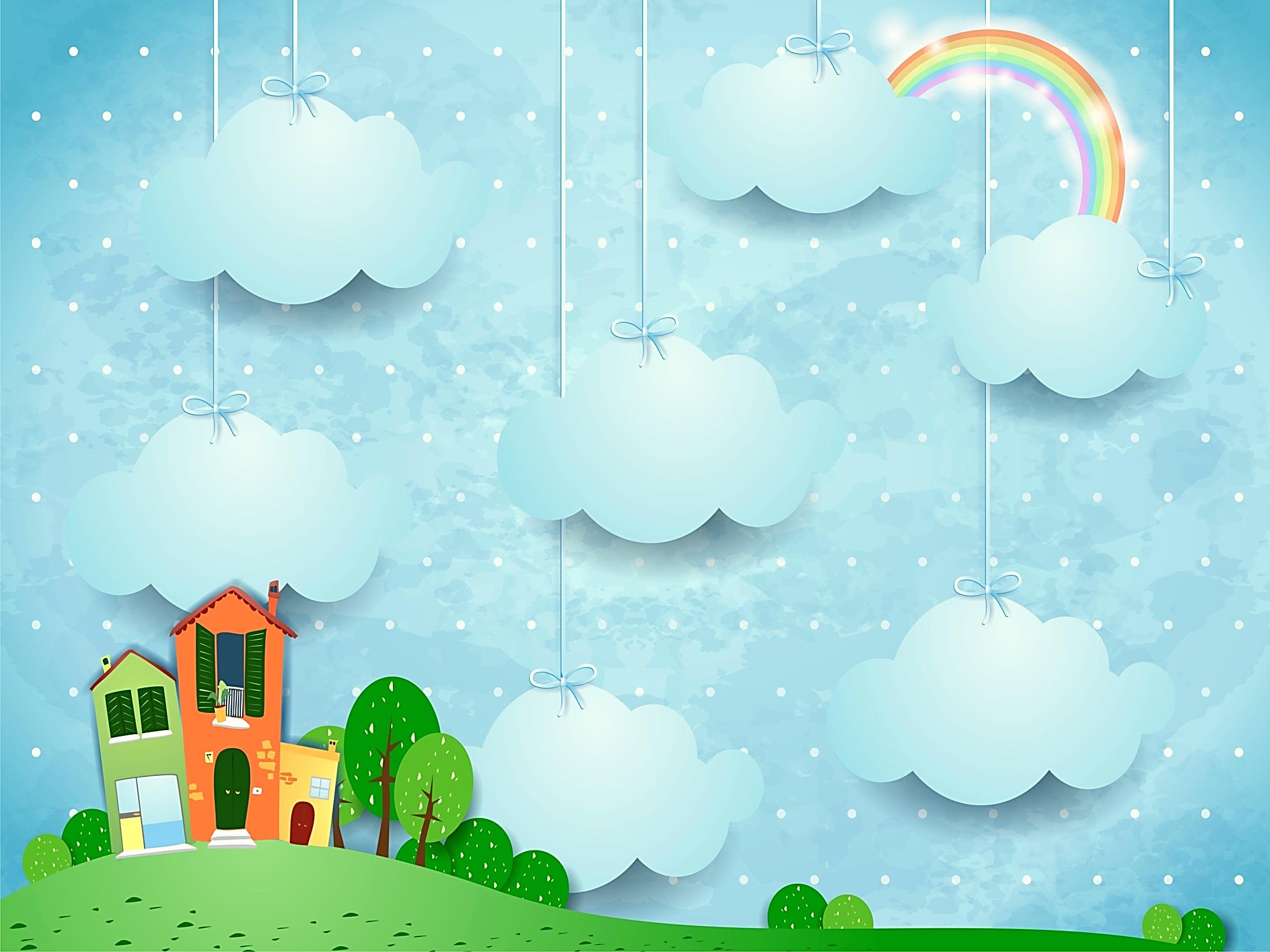 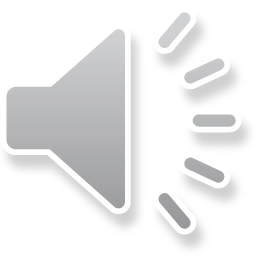 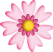 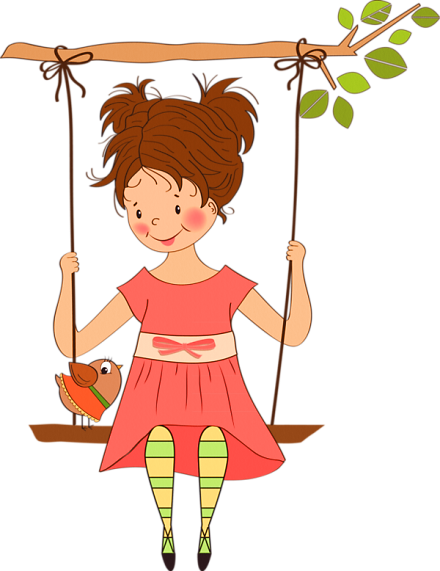 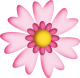 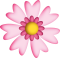 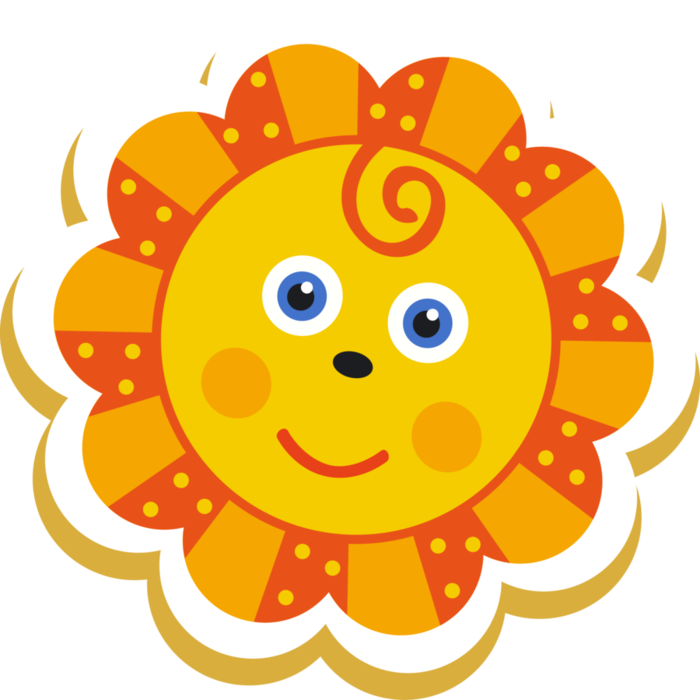 «Весёлое Солнышко»
Выполнил: Воспитатель ДОУ
Загайнова А.В.
[Speaker Notes: Интерактивная физкультминутка «Весёлое Солнышко» (гимнастика для глаз). Физкультминутка «Весёлое Солнышко» с музыкальным оформлением. Гимнастика для глаз. Рекомендуется для поддержания зрения детей дошкольного возраста в хорошем состоянии.]
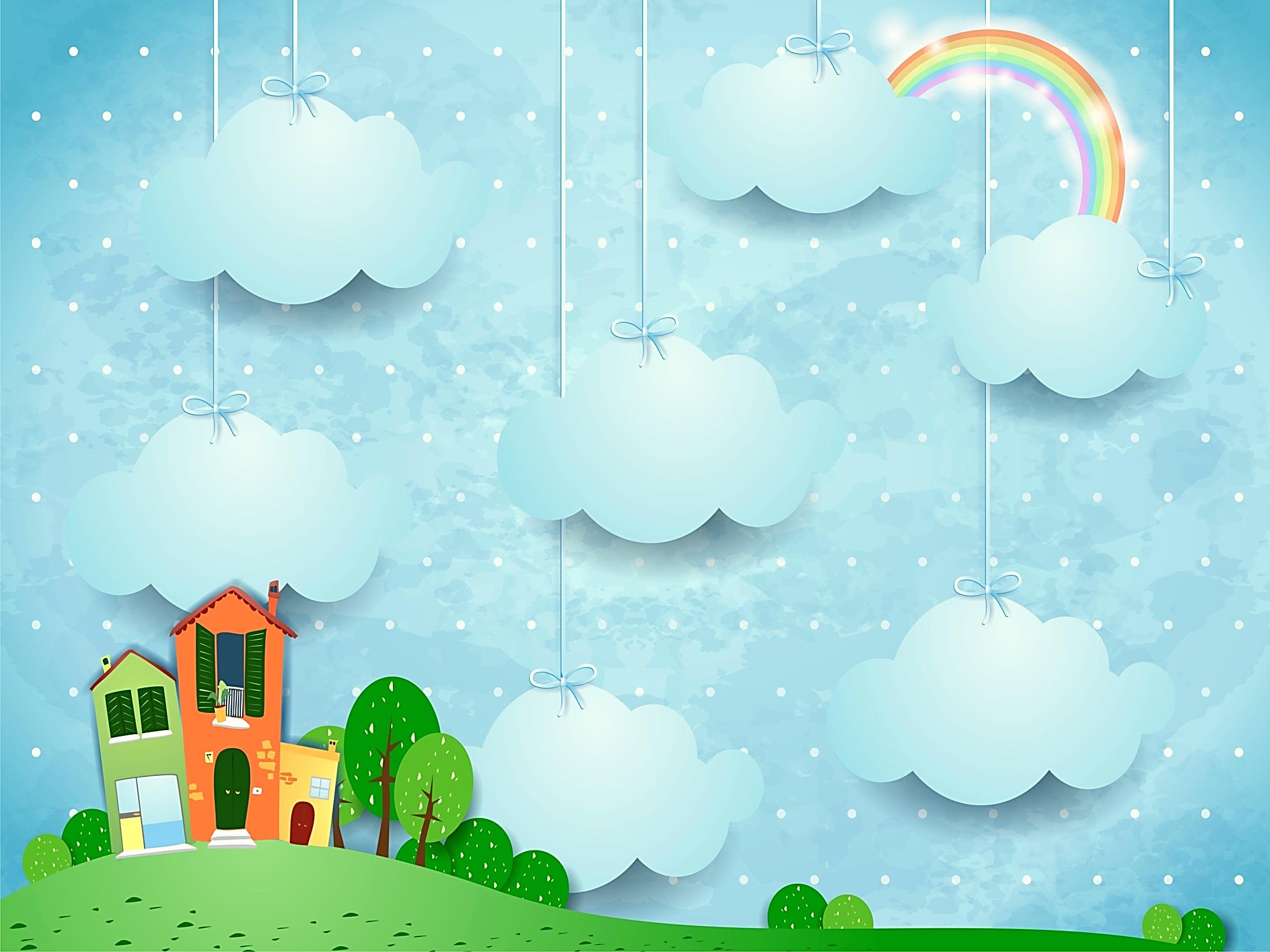 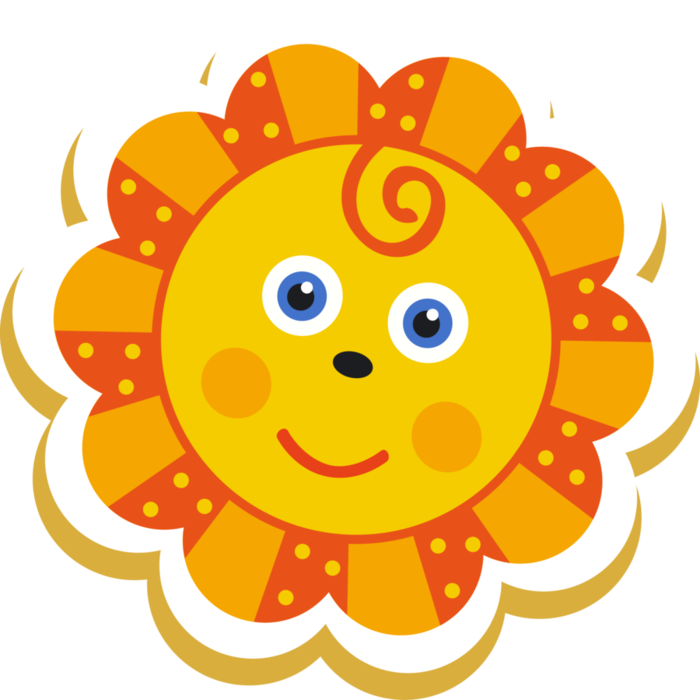 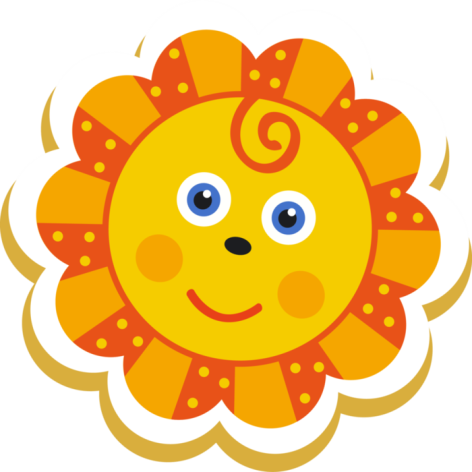 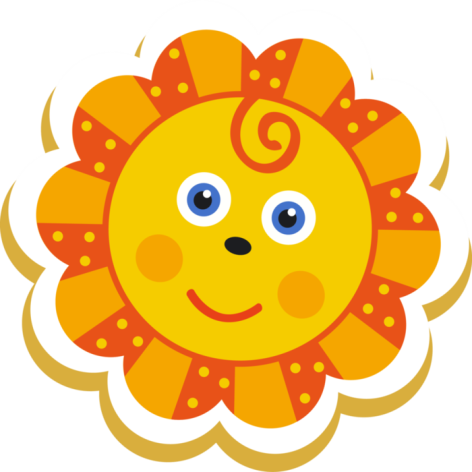 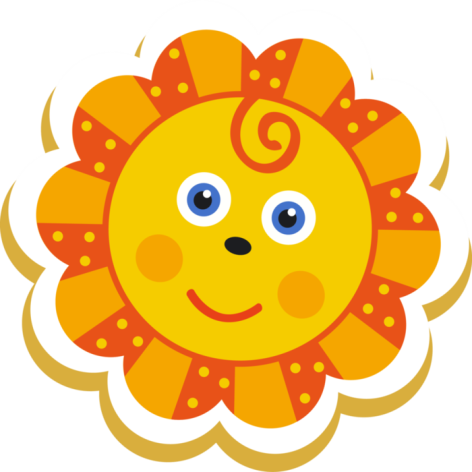 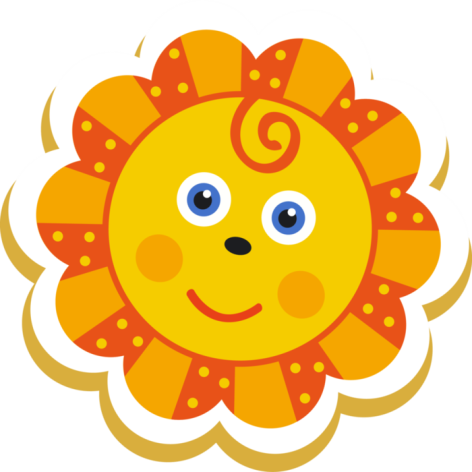 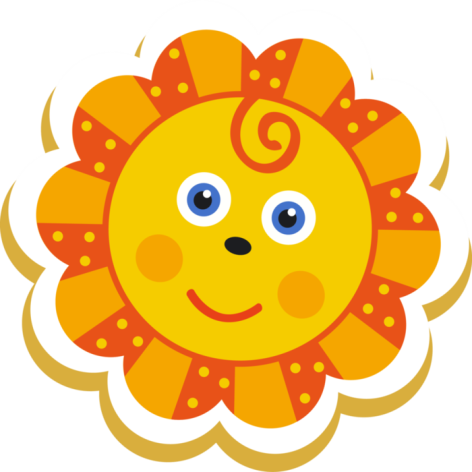 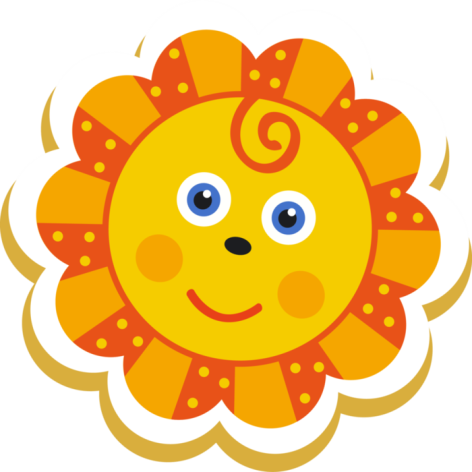 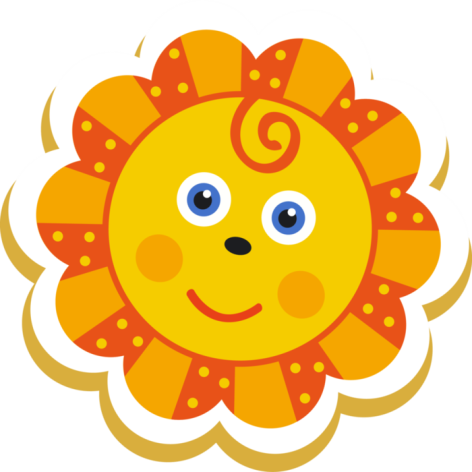 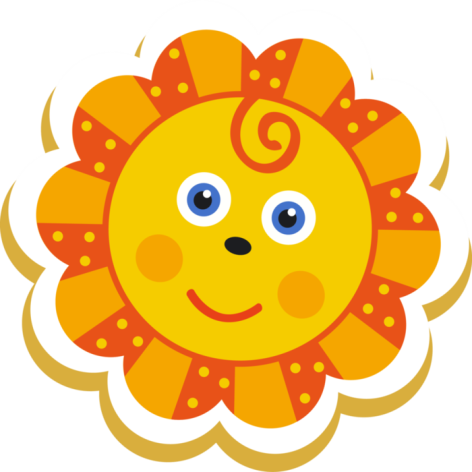 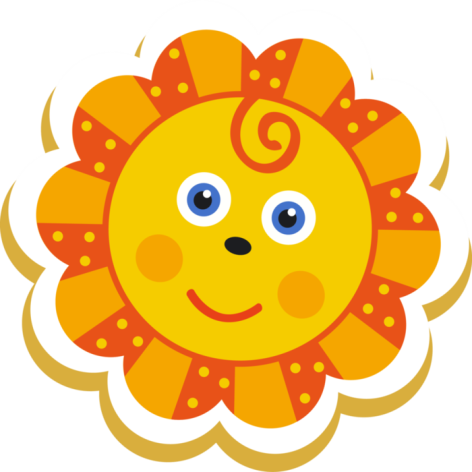 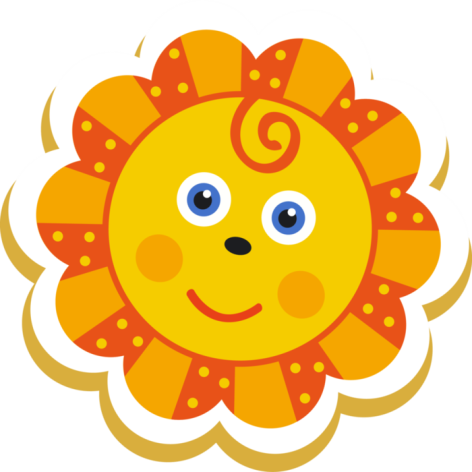 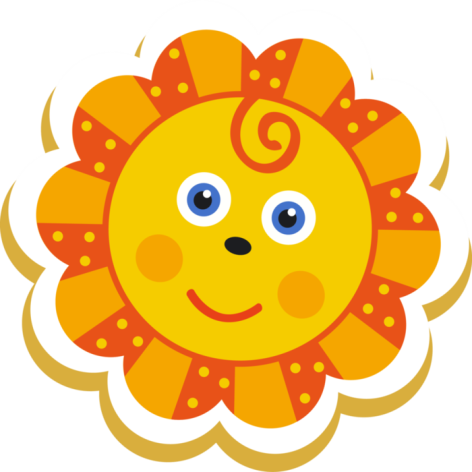 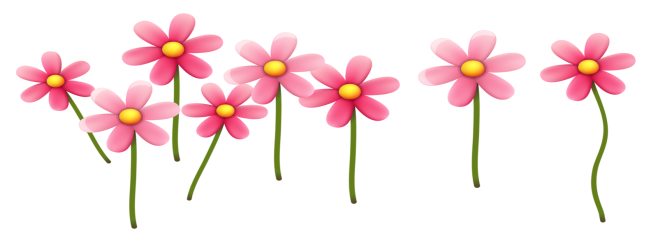 [Speaker Notes: «Весёлое Солнышко»]